DSCOVR/EPIC Images and Science: A New Earth View
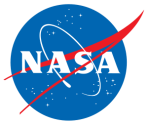 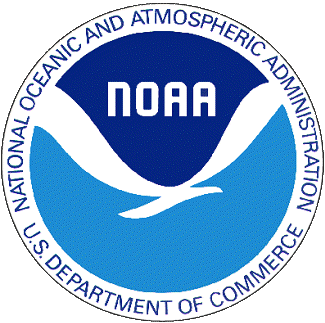 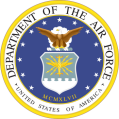 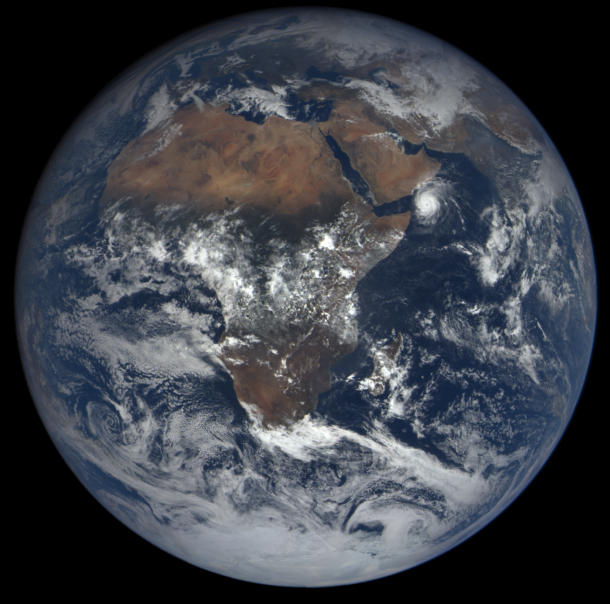 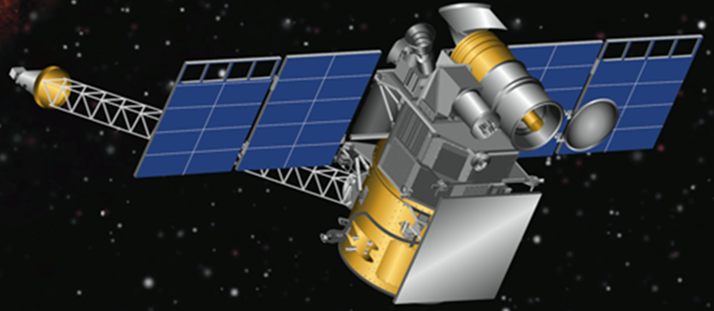 Dr. Jay Herman
EPIC Instrument Scientist
Dr. Adam Szabo
Project Scientist
Dr. Alexander Marshak
Deputy Project Scientist
5 Months
Launch February 11, 2015                ------------->                     L-1 Orbit June 2015
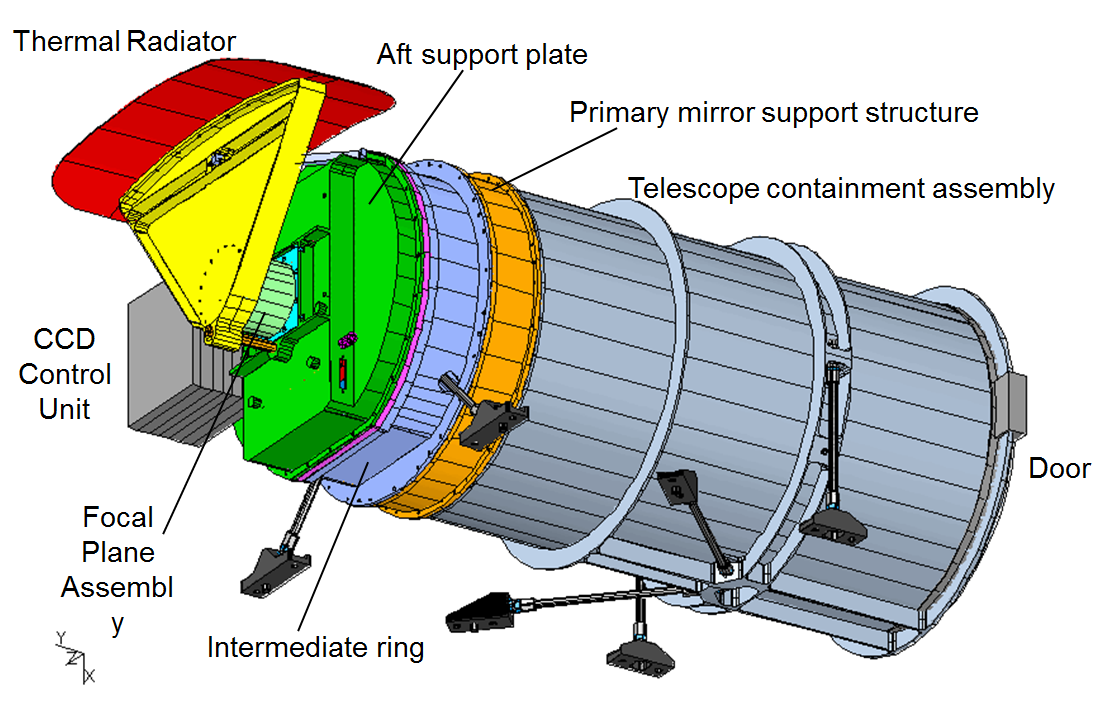 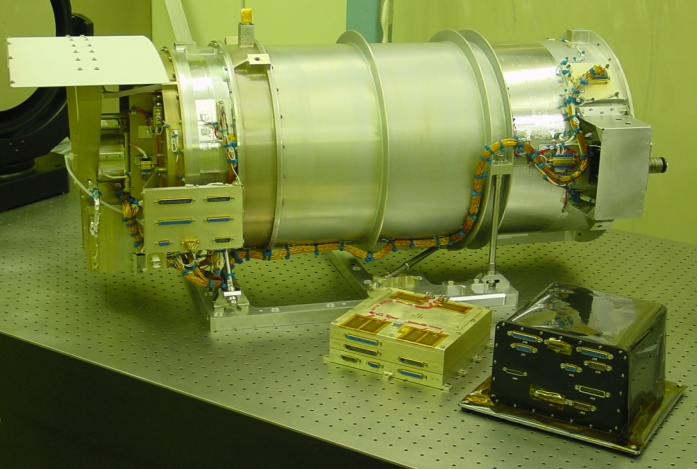 1
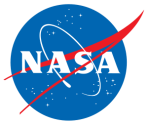 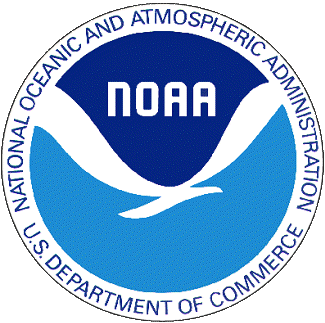 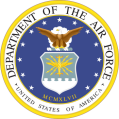 DSCOVR at Lagrange-1
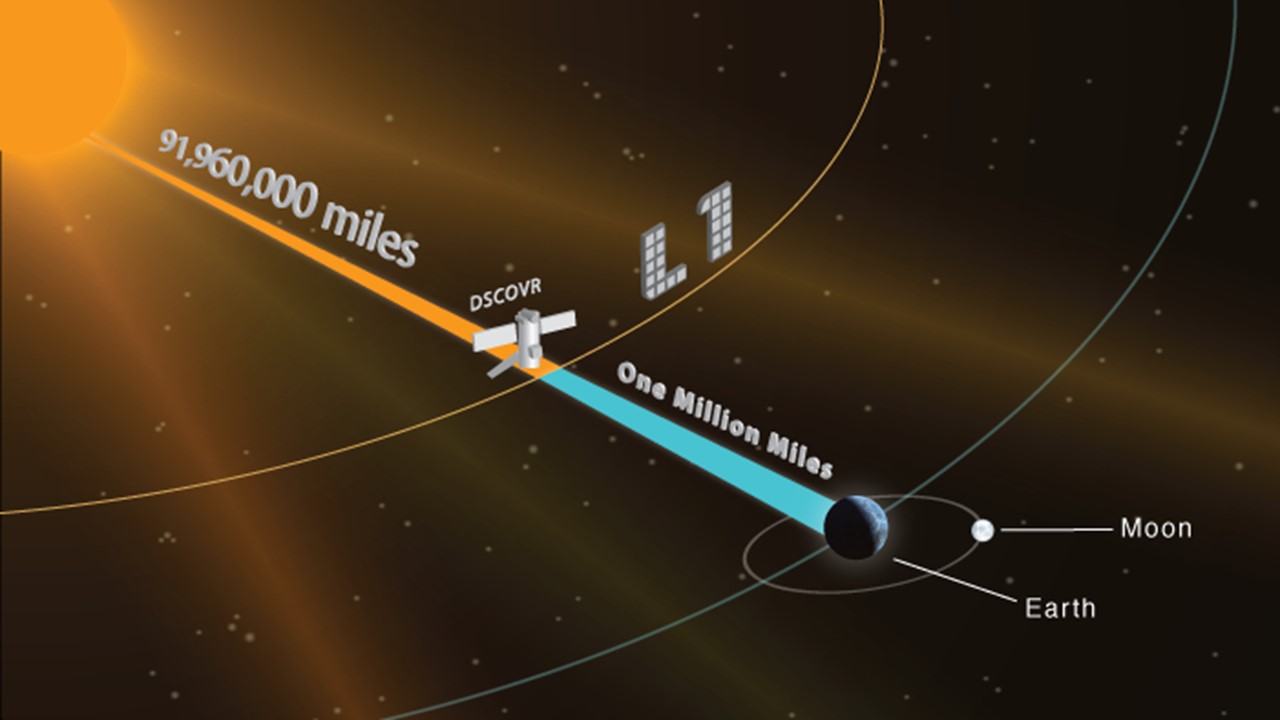 2
EPIC Wavelengths and Science Products
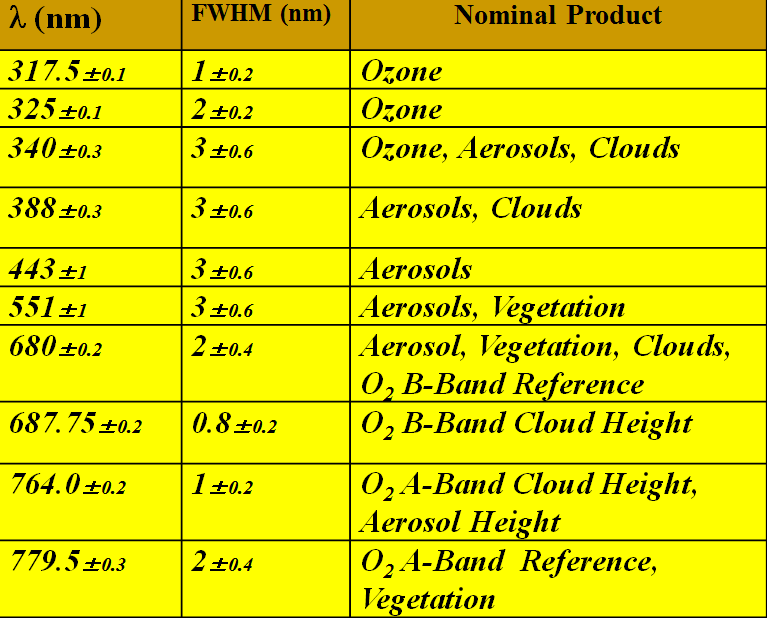 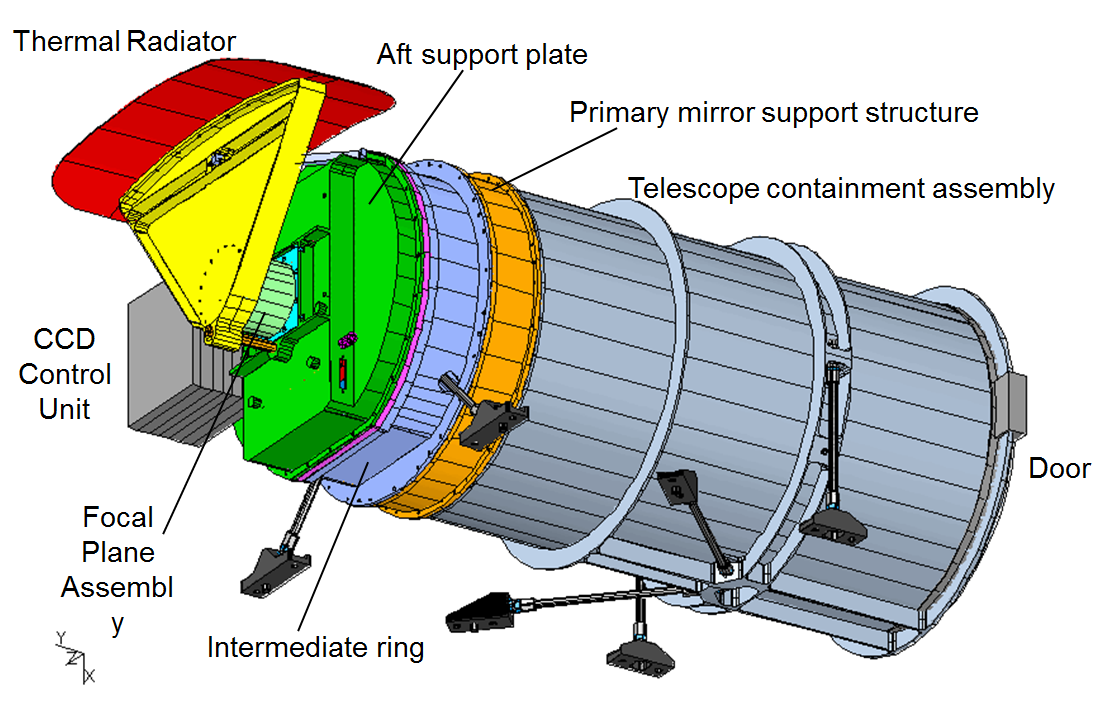 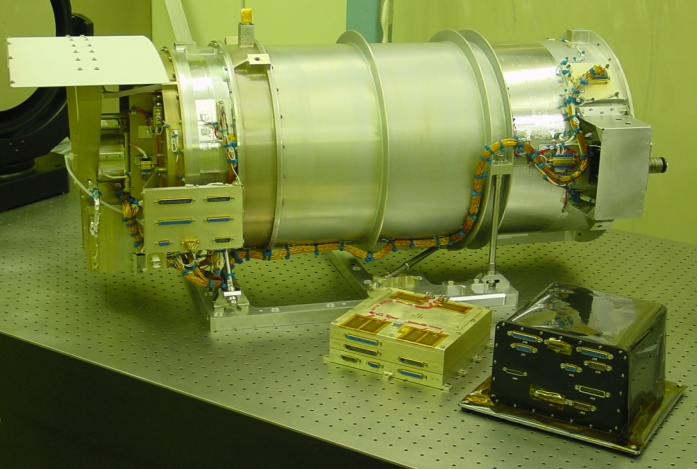 Double Filter Wheel
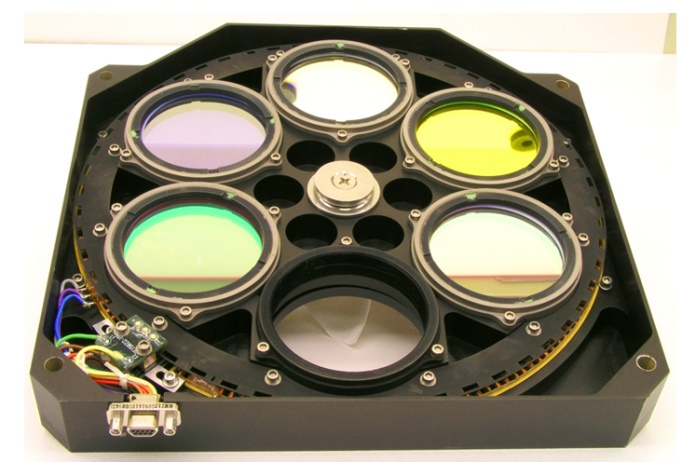 3
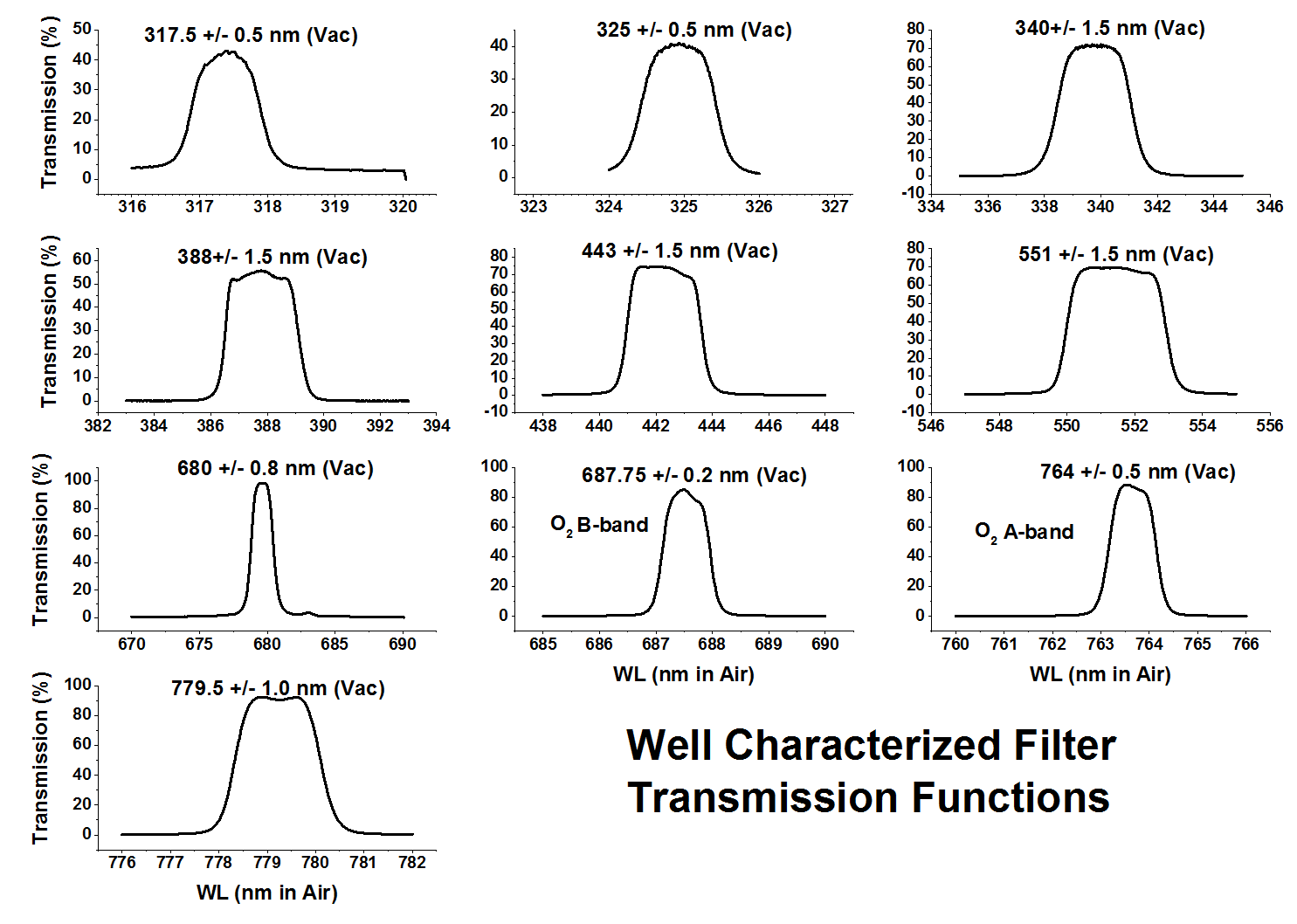 4
Solar Spectrum and Filter Wavelengths
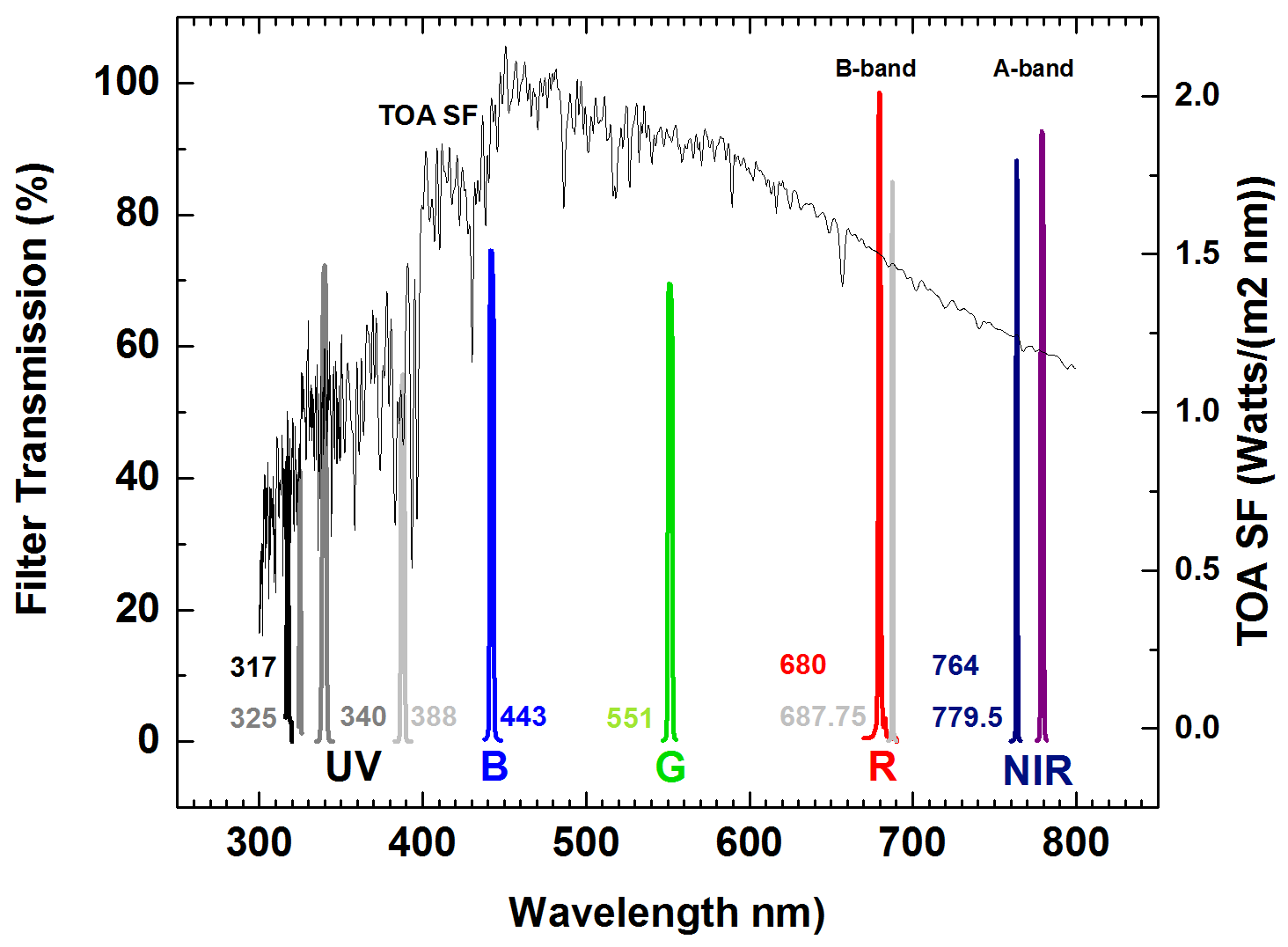 Double Filter Wheel
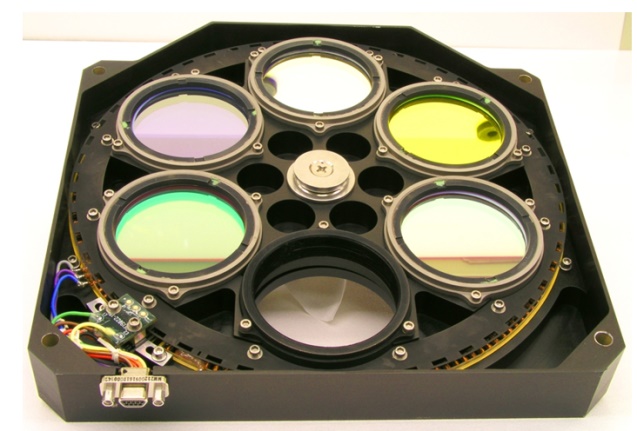 Exposures were manually adjusted to fill the CCD to approximately 80% for each wavelength
5
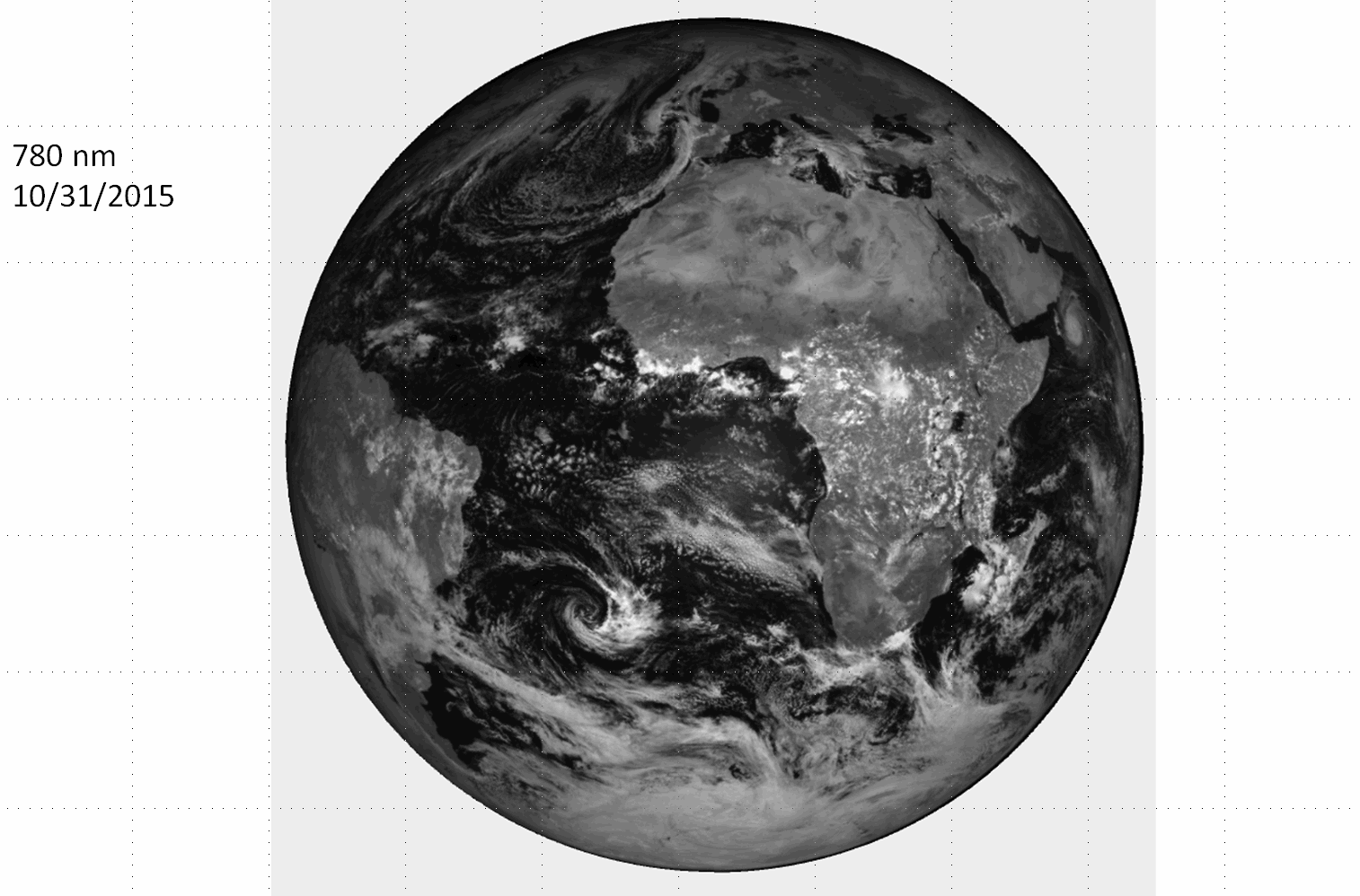 6
Angular Size of the Earth vs EPIC Field of View
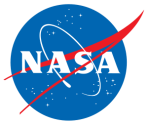 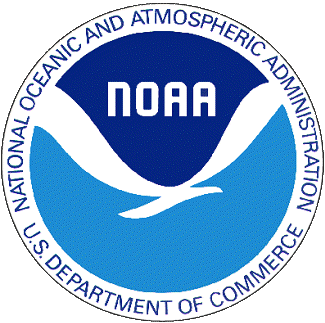 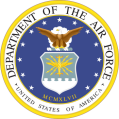 July 16, 2015
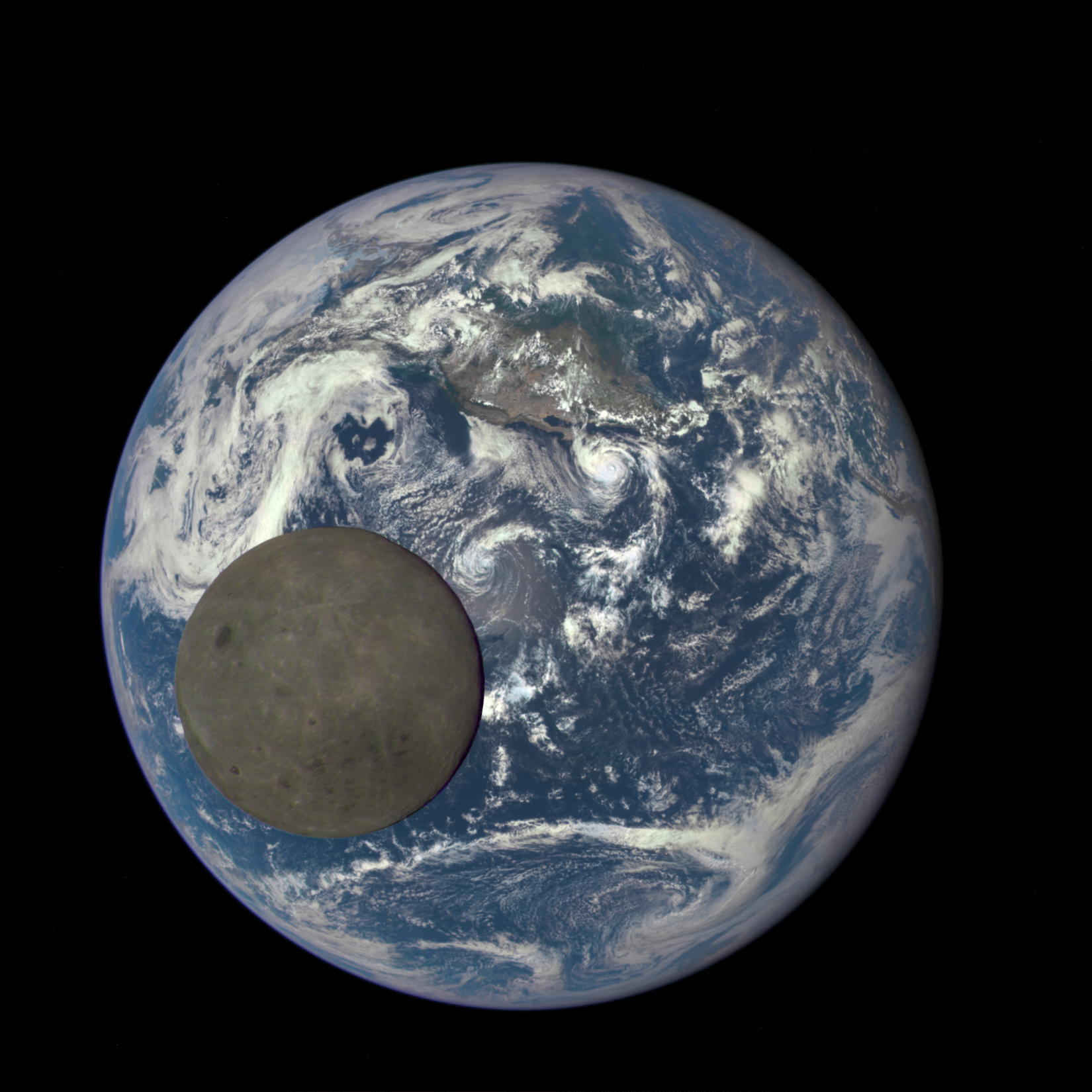 CCD
FOV
0.62O
0.45O
to
0.53O
Earth Size
7
The Moon Passes Behind the Earth viewed from DSCOVR’s Lagrange-1 orbit four hours before the lunar eclipse seen from Earth      September 27, 2015
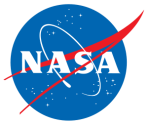 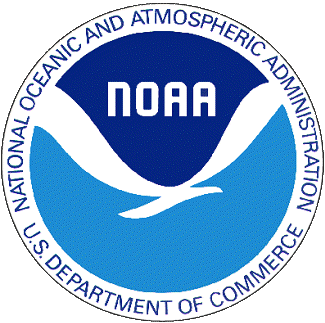 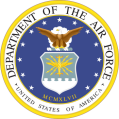 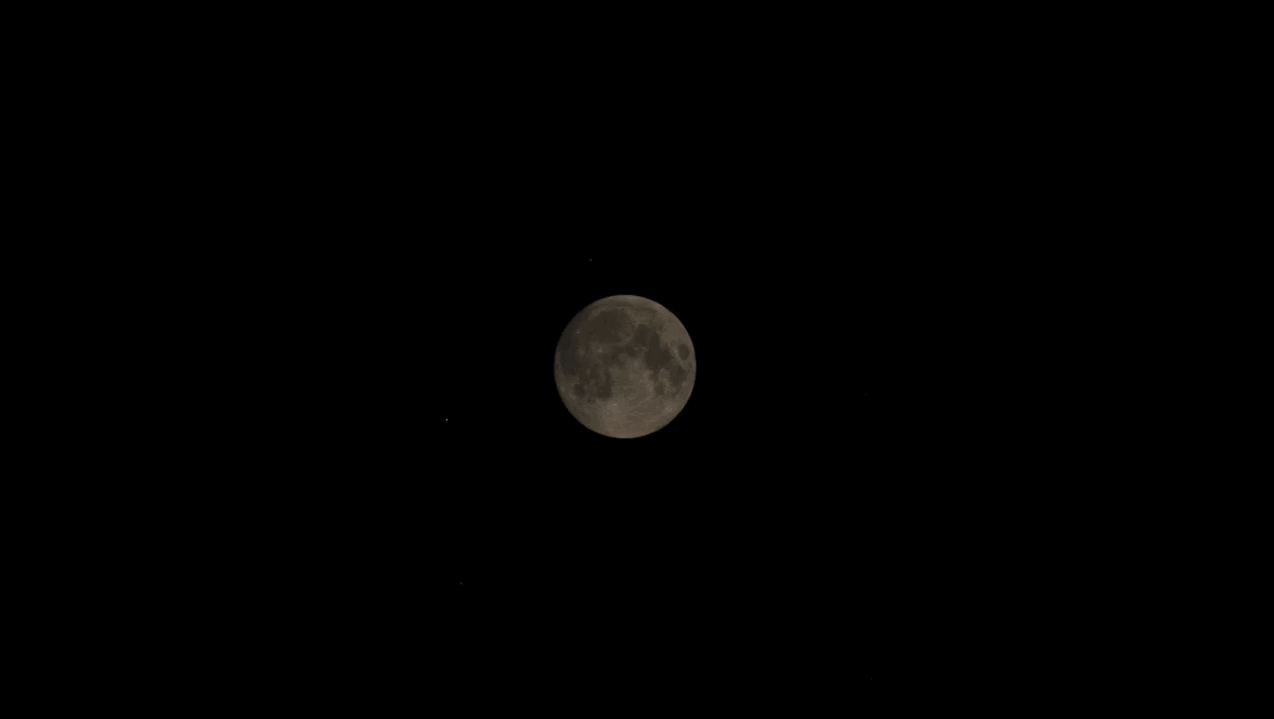 DSCOVR/EPIC’s View of Earth Transit in Front of the Moon
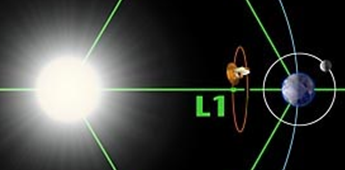 Transit at 11:00 GMT
Or 07:00 EDT
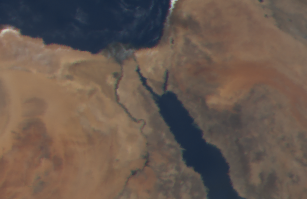 30 June 2015
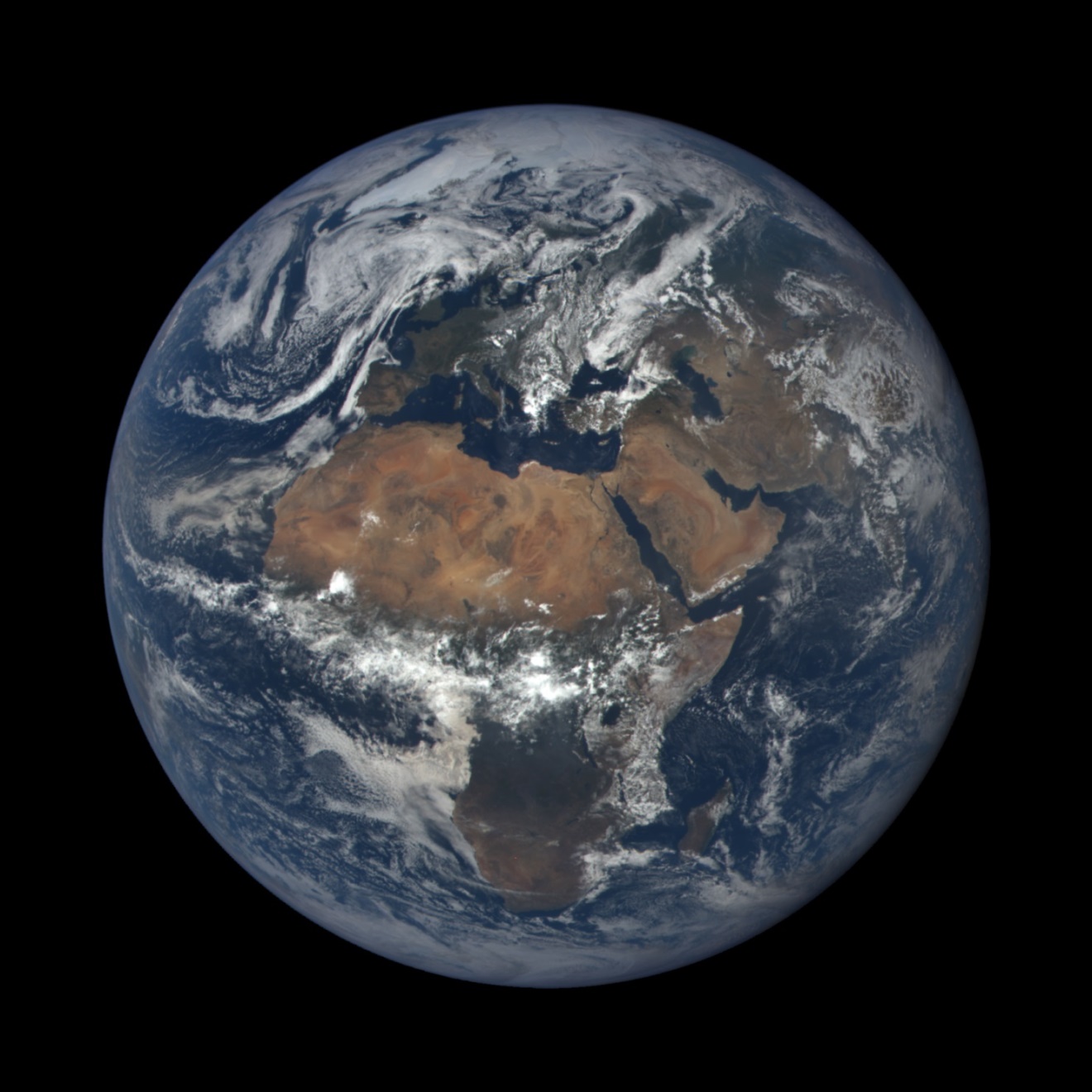 EPIC
Pixel Projection = 1 arc second = 8 km
Near the Sub-Satellite Point
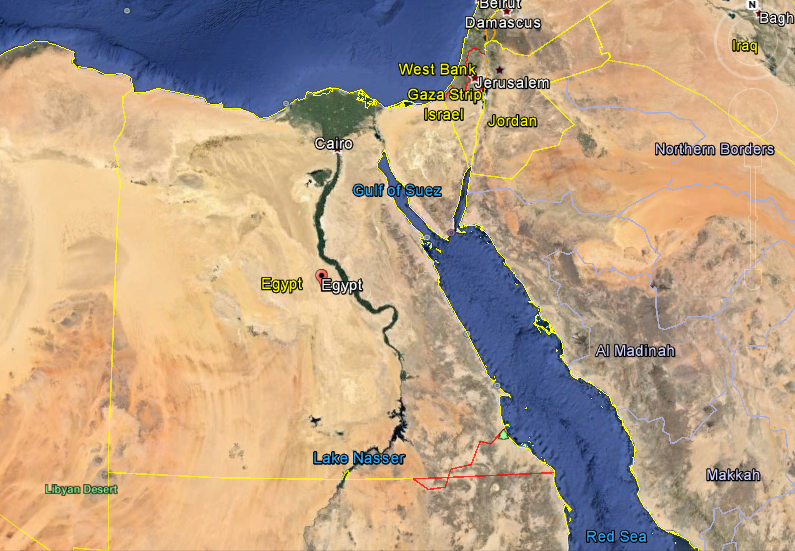 Google
Earth
02 December 2015
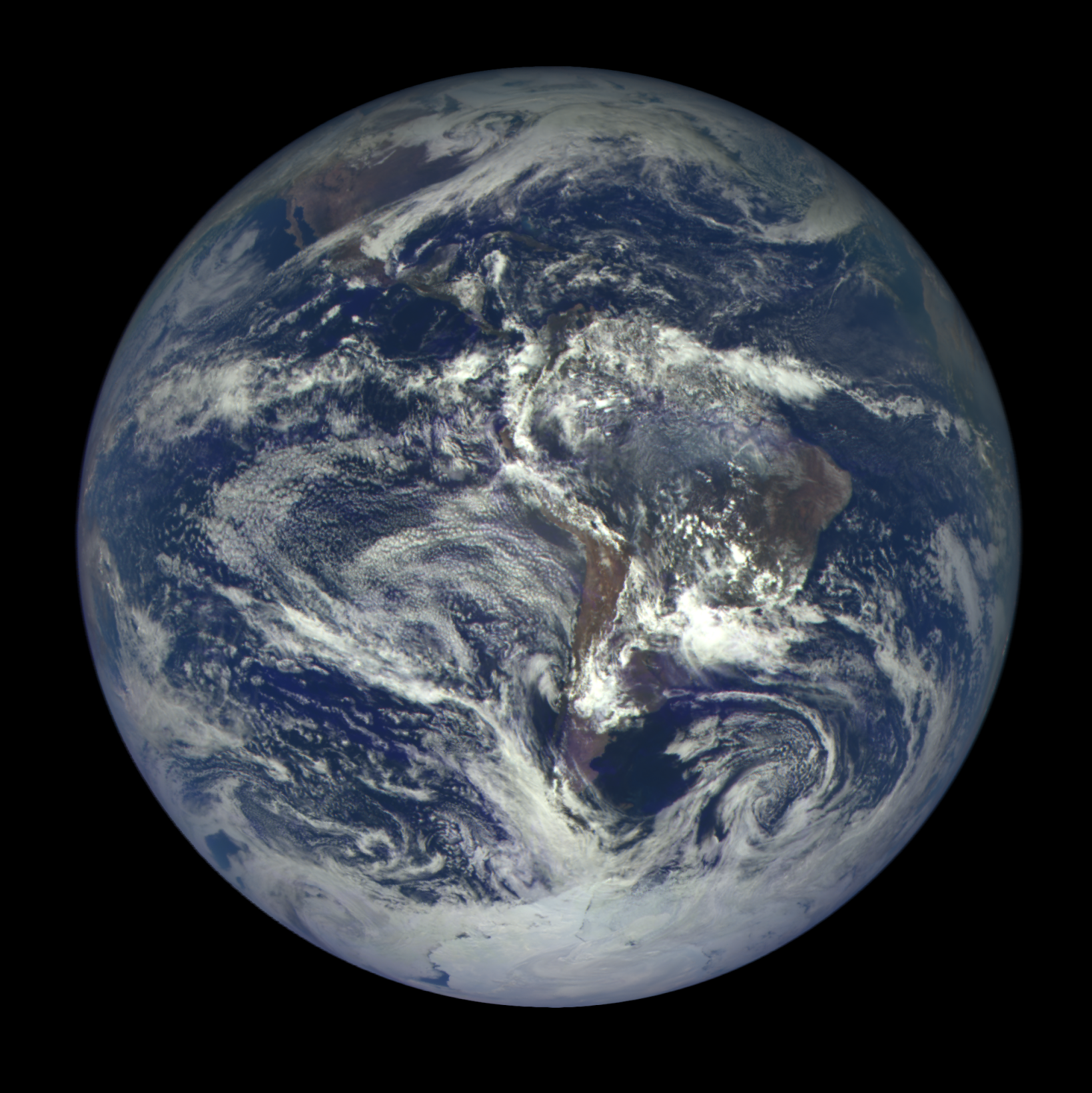 Clouds over Ice/Snow are Barely Visible
View of Antarctica on 02 December 2015
South America and Palmer Peninsula
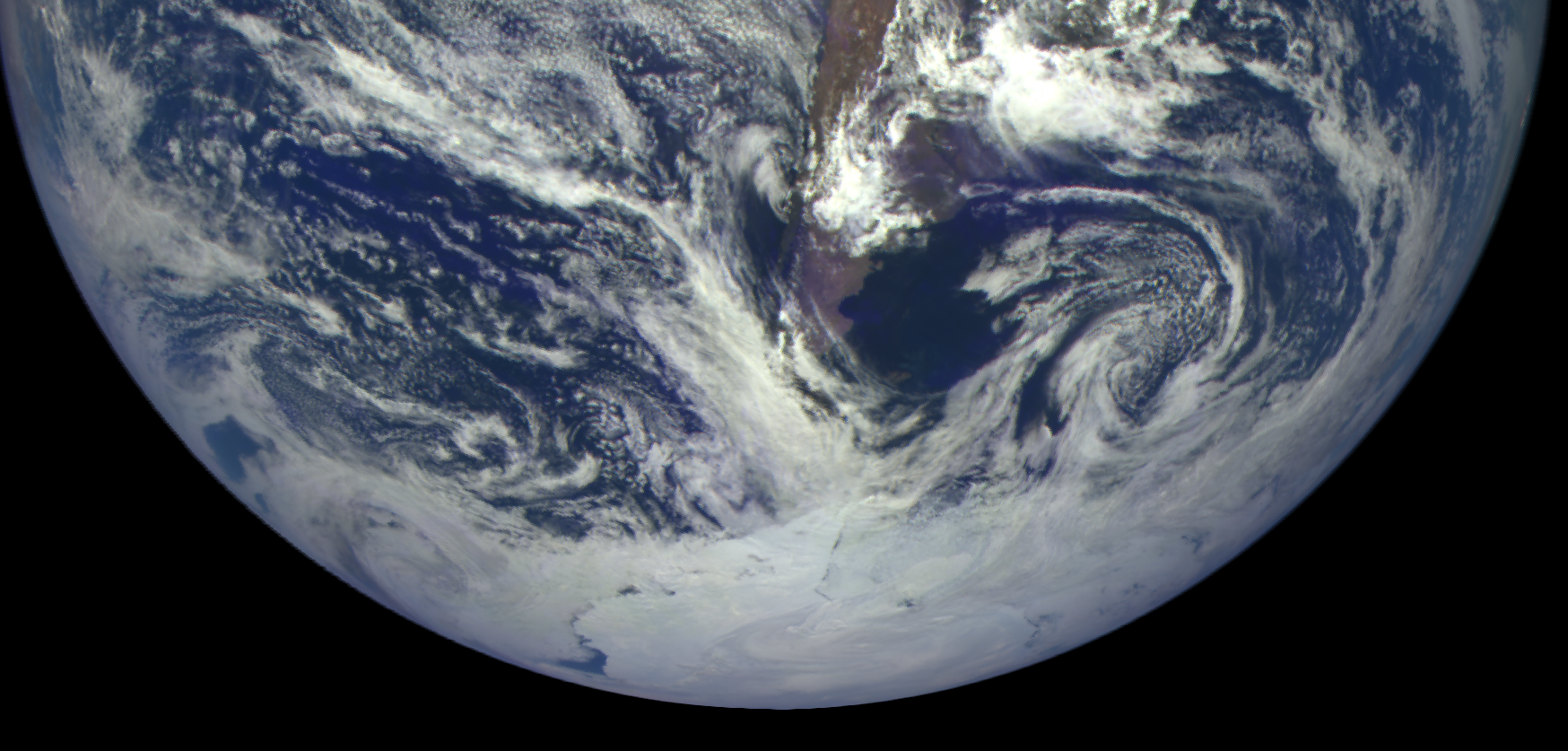 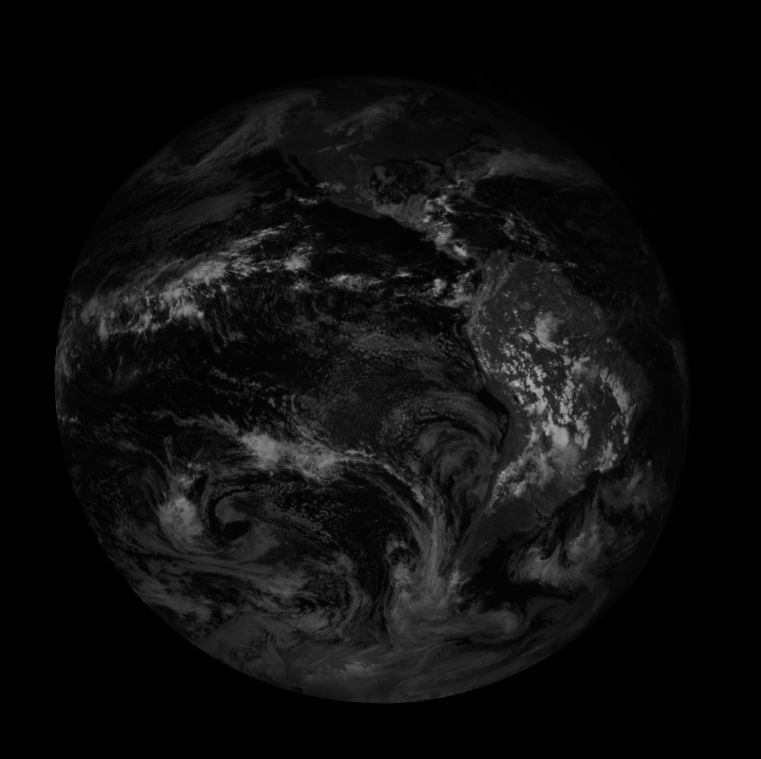 764 nm
780 nm
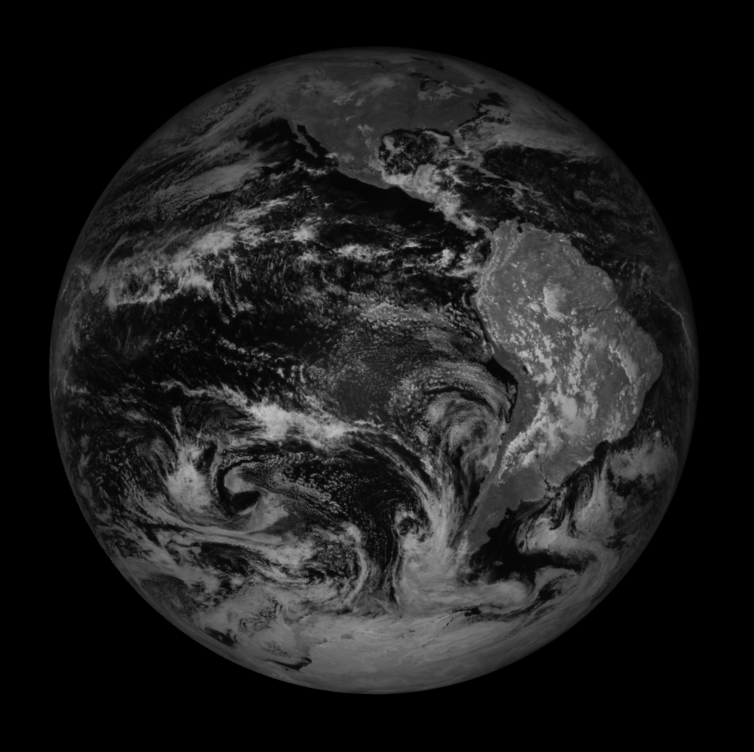 Clouds Over
Antarctica
05 Dec 2015
O2 A-Band
O2 A-Band
764 nm
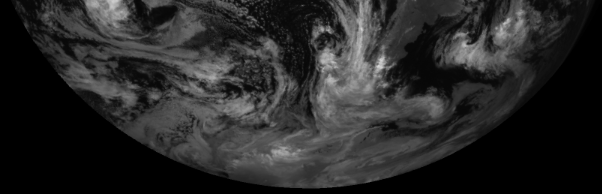 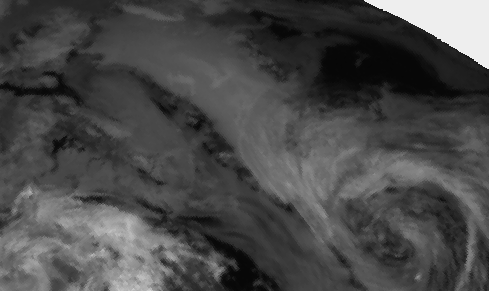 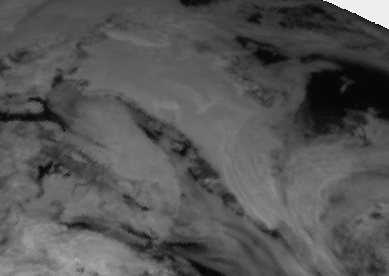 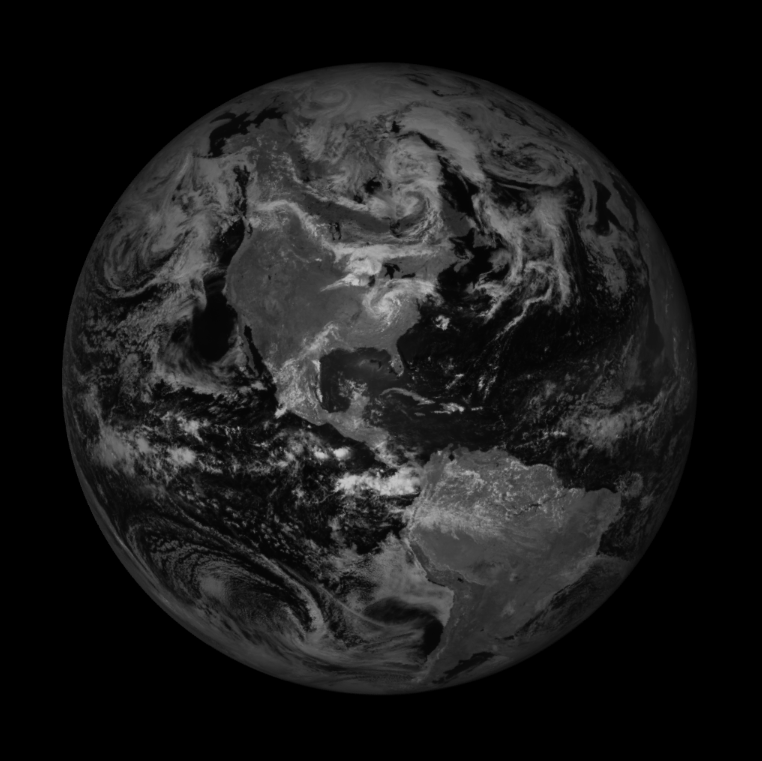 780 nm
764 nm
O2 A-Band
Clouds Over
Greenland
20 June 2015
780 nm
Aerosol Index (Saharan Dust)Measured in the UV (340 and 388 nm) Channels
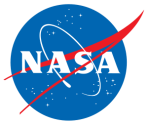 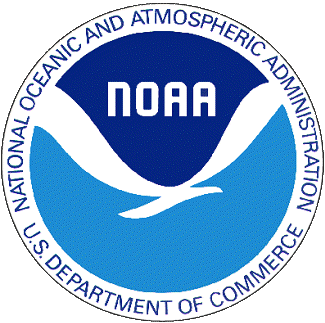 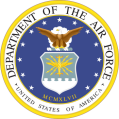 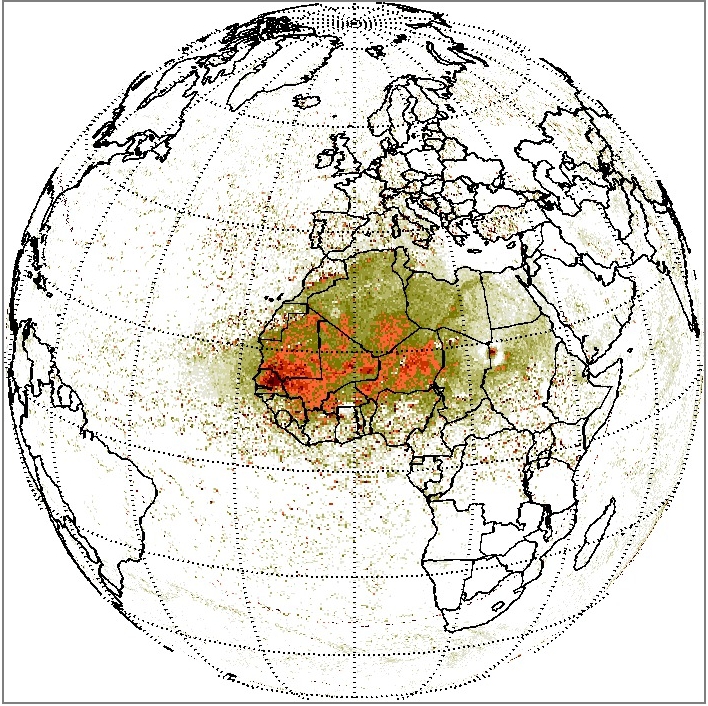 Sunrise
Sunset
Sample EPIC UV Science Data
14
Earth Reflectivity using the 388 nm channel
Bright White = 94% Black = 4%
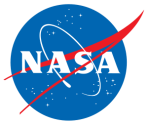 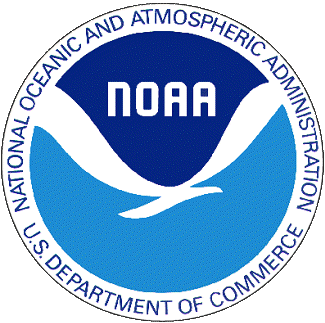 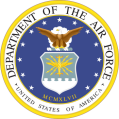 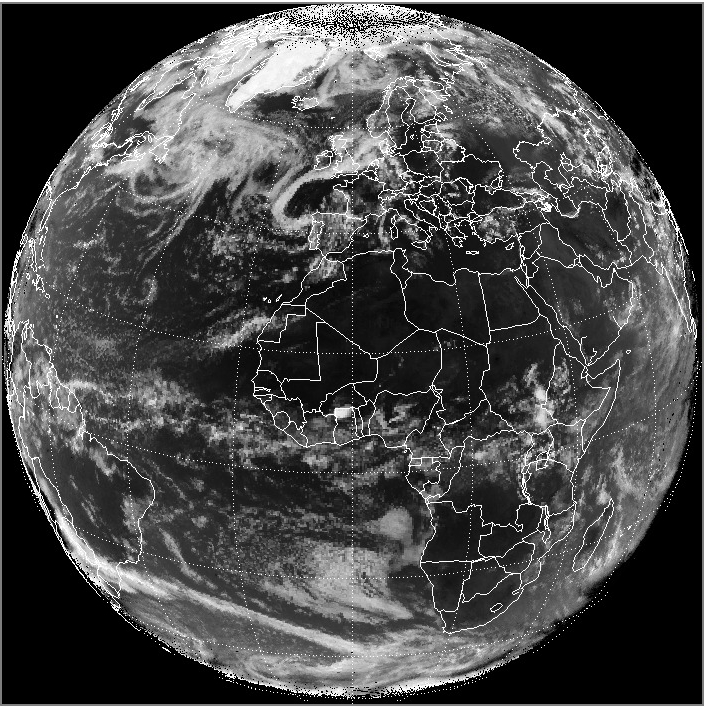 Sunrise
Sunset
Sample EPIC UV Science Data
15
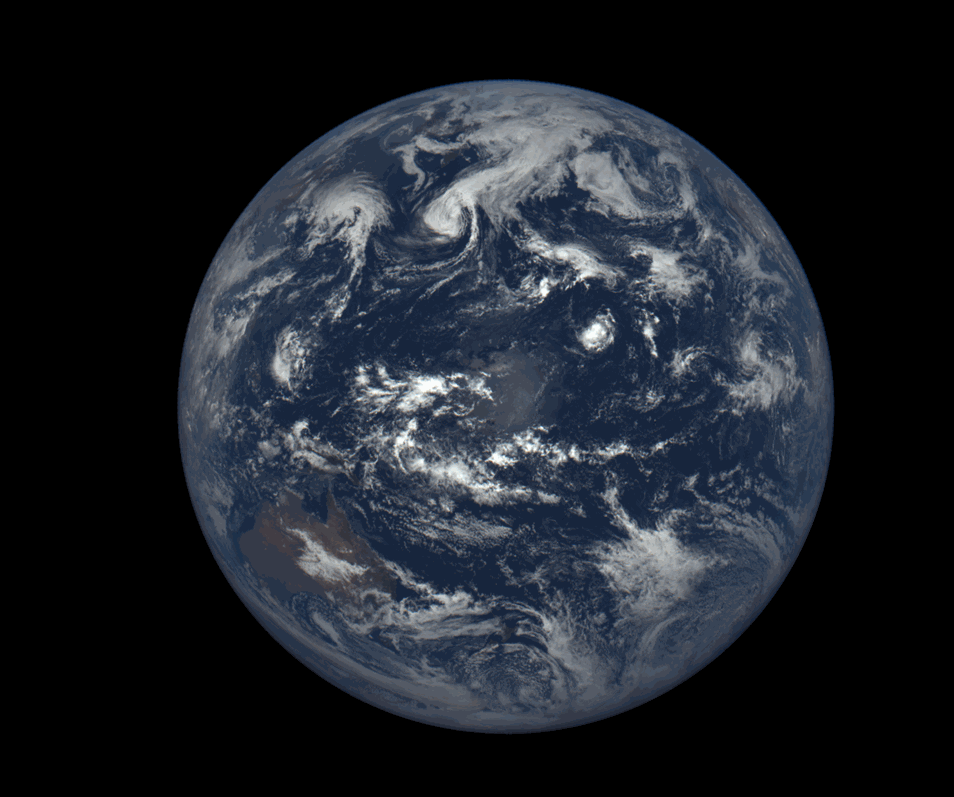 24 Hours - August 26, 2015
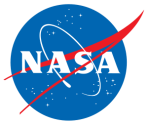 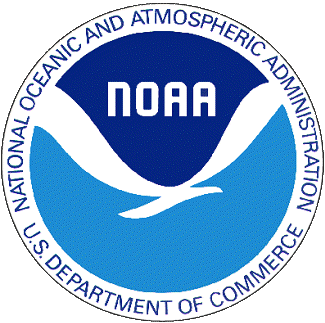 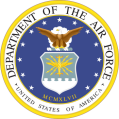 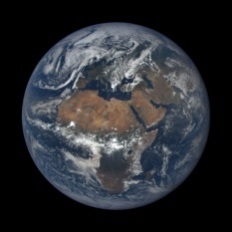 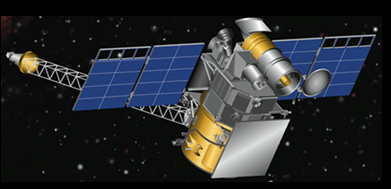 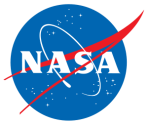 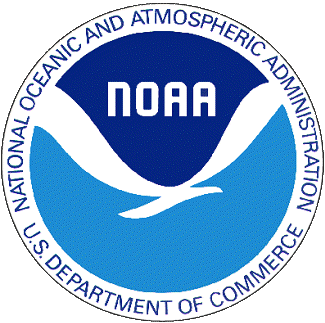 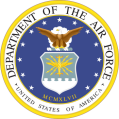 Looking at Earth from L-1 provides a unique viewpoint that has strong advantages compared to geostationary or low earth orbiting satellites.

Always simultaneously viewing from sunrise to sunset and pole to pole – almost 180 degrees in latitude and longitude. Geostationary satellites are limited to 120 degrees and LEO satellites only see a fixed local time.
The cloud height measurements (O2 A- and B-bands) for the entire Earth every day are unique and will give the first measure of diurnal variation of cloud amount, height, and reflectivity.  Since high convective clouds reflect more light UV, Visible, and NIR) back to space than low clouds, knowing the daily and seasonal variation of high and low clouds will provide a useful input to the Earth’s energy balance calculations.
Epic is unique for tracking aerosols (smoke, dust, and volcanic ash) as they flow across land and oceans for the entire day.
17